認識蜂鳴器
外形
多為圓形。
有兩隻腳，分正極與負極，正極上方有        符號。
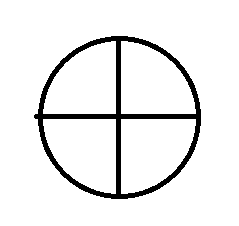 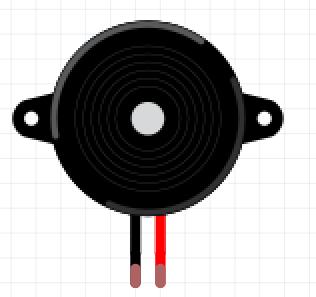 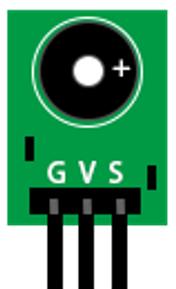 2
連接方式一：控制音量大小
使用模擬類比輸出的腳位（例如：數位腳位9）。
S接S
V接V
G接G
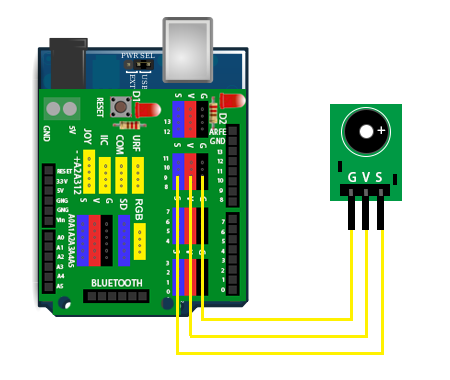 3
範例程式
設定腳位9為OUTPUT（輸出）。
將腳位9的輸出值設為100。
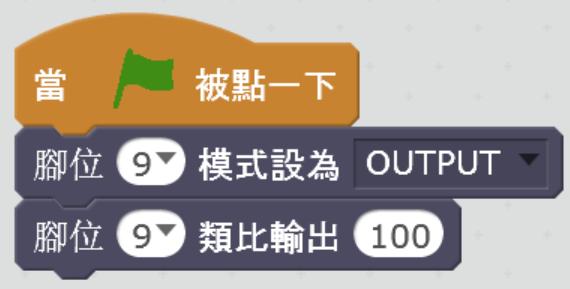 4
連接方式二：調整音調
使用數位腳位（例如：數位腳位8）。
S接S
V接V
G接G
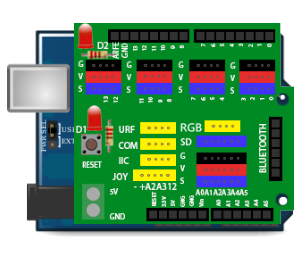 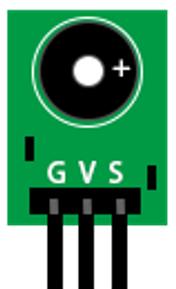 5
範例程式
設定腳位8為OUTPUT（輸出）。
設定腳位8播放音調，頻率為C2（中音Do），持續0.5秒（500毫秒）。
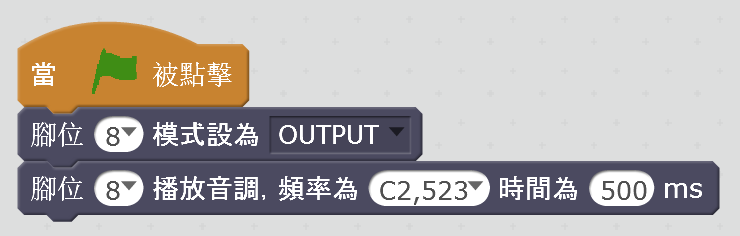 6
補充說明
7
原理
蜂鳴器可分為電磁式及壓電式兩種。
8
原理
無論電磁式或壓電式依其驅動方式又分為兩種：自激式與他激式。
9
有源VS無源
有源蜂鳴器特點：
有源蜂鳴器內部帶震盪源，所以只要一通電就會叫。
程式控制方便，單片機一個高低電平就可以讓其發出聲音，而無源蜂鳴器卻做不到。

無源蜂鳴器特點：
無源內部不帶震盪源，所以如果用直流信號無法令其鳴叫。必須用2K~5K的方波去驅動它
聲音頻率可控，可以做出音階的效果。
10
資料來源
http://www.cpu.com.tw/kh/elec/buzz/buzz-s.html
http://goods.ruten.com.tw/item/show?21537607828784
11